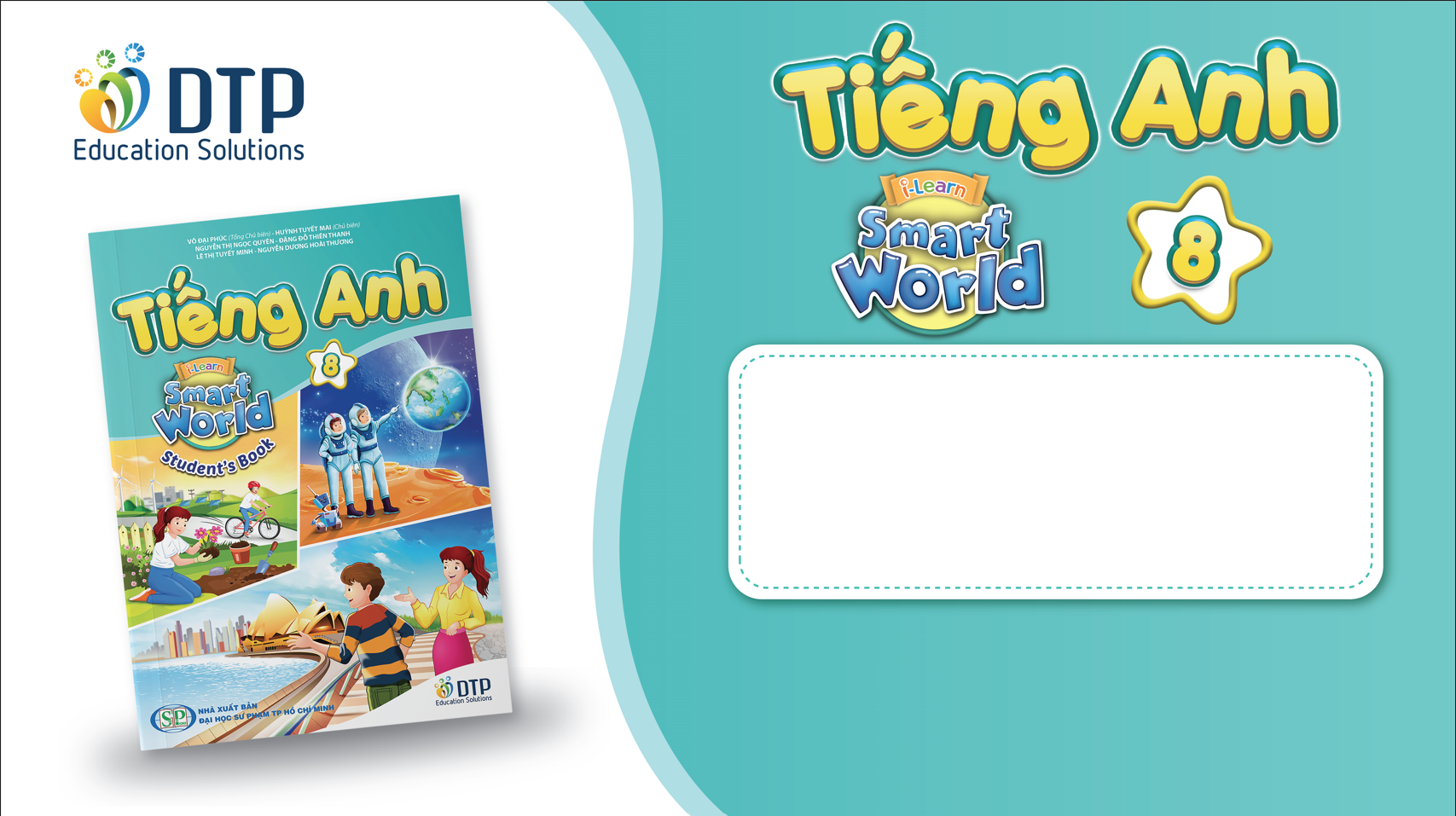 Unit 6: Life on other planets
Lesson 2.1 – Vocabulary & Listening 
Pages 58 & 59
Lesson Outline
Warm-up
Vocabulary
Listening
Consolidation
Wrap-up
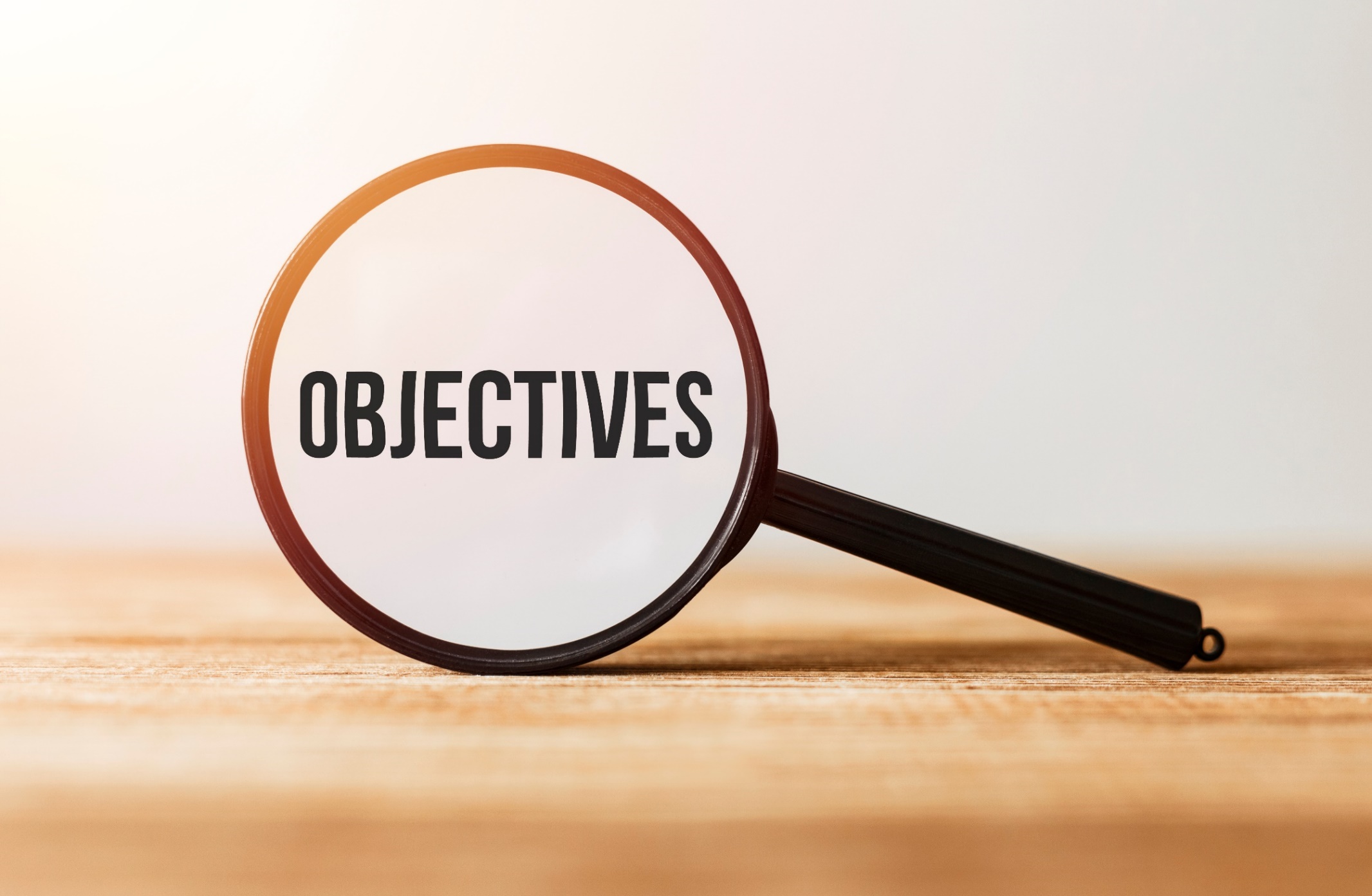 By the end of this lesson, students will be able to…

know more words about life on other planets. 
listen to and understand interviews with people talking about strange things they saw (for specific details).
know how to use functional English – Showing interests.
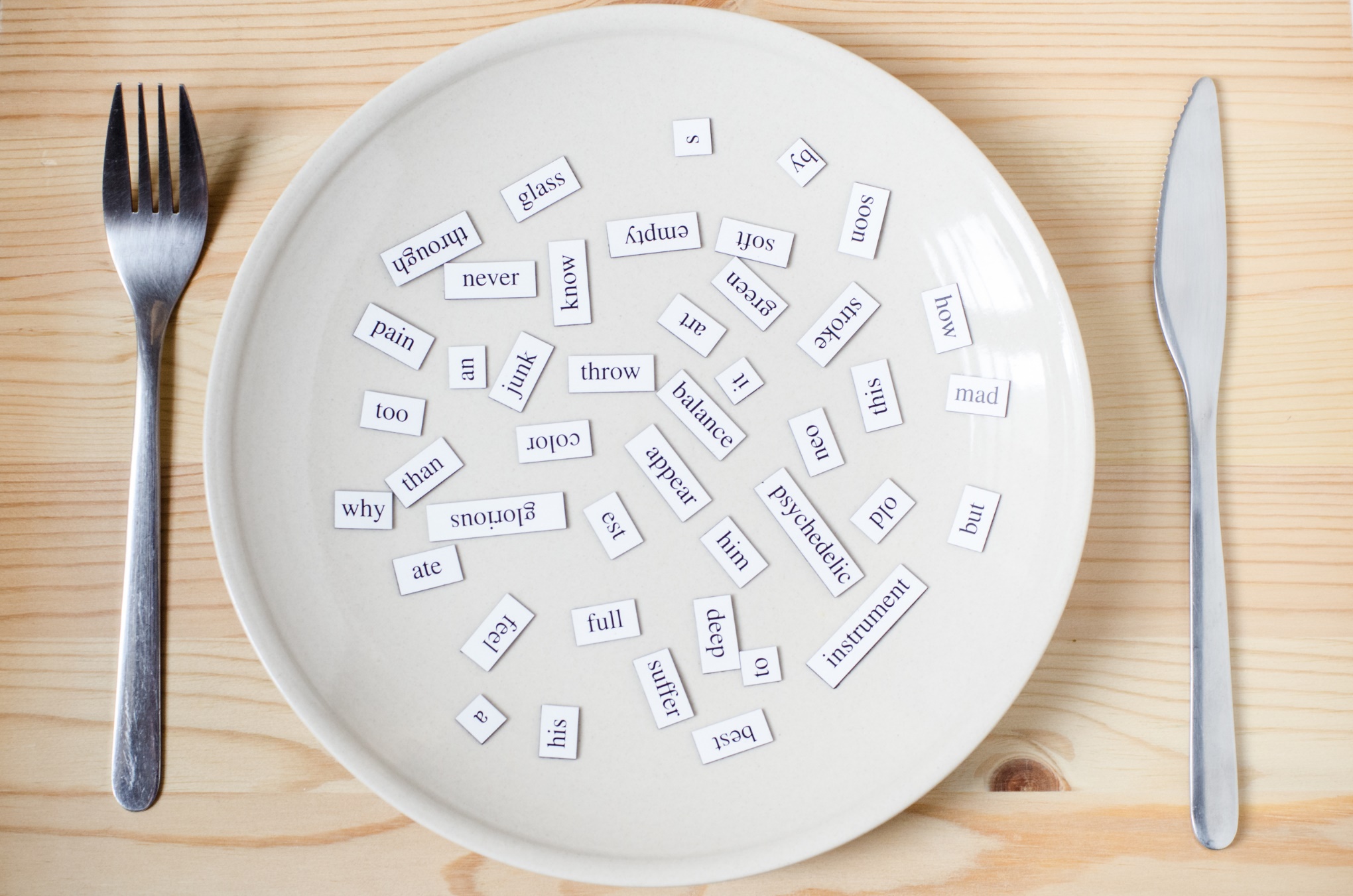 New words
alien
appear
disappear
disk-shaped 
flying saucer 
huge 
tiny
strange
terrified
UFO
Lesson 1
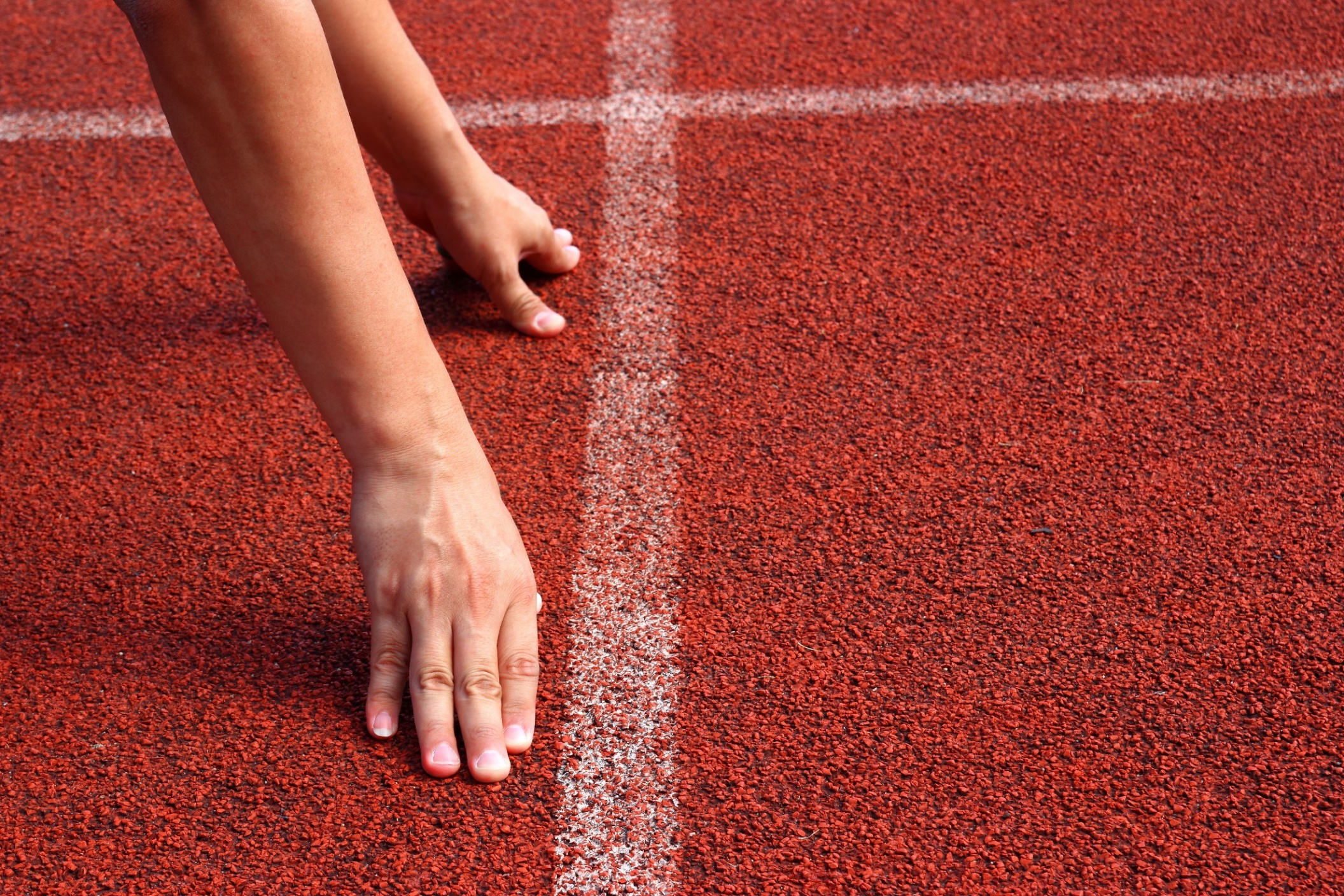 WARM UP
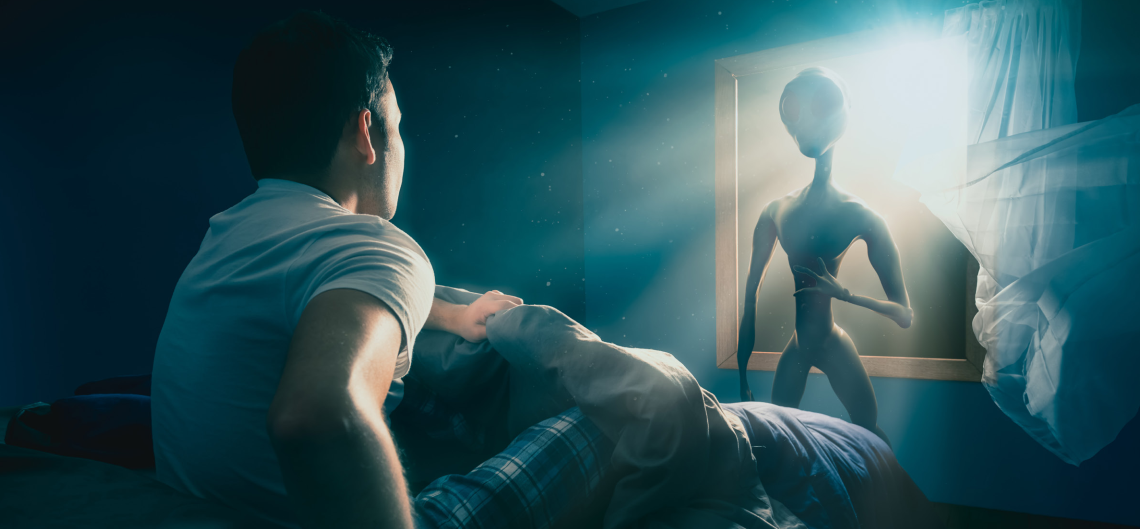 Option 1
What do you think is happening? 
Where can you see orhear about something like this? 
Do you think the stories are real?
Option 2
Watch a video and answer the question.
Can you see someone/ something special in the video?
Aliens!
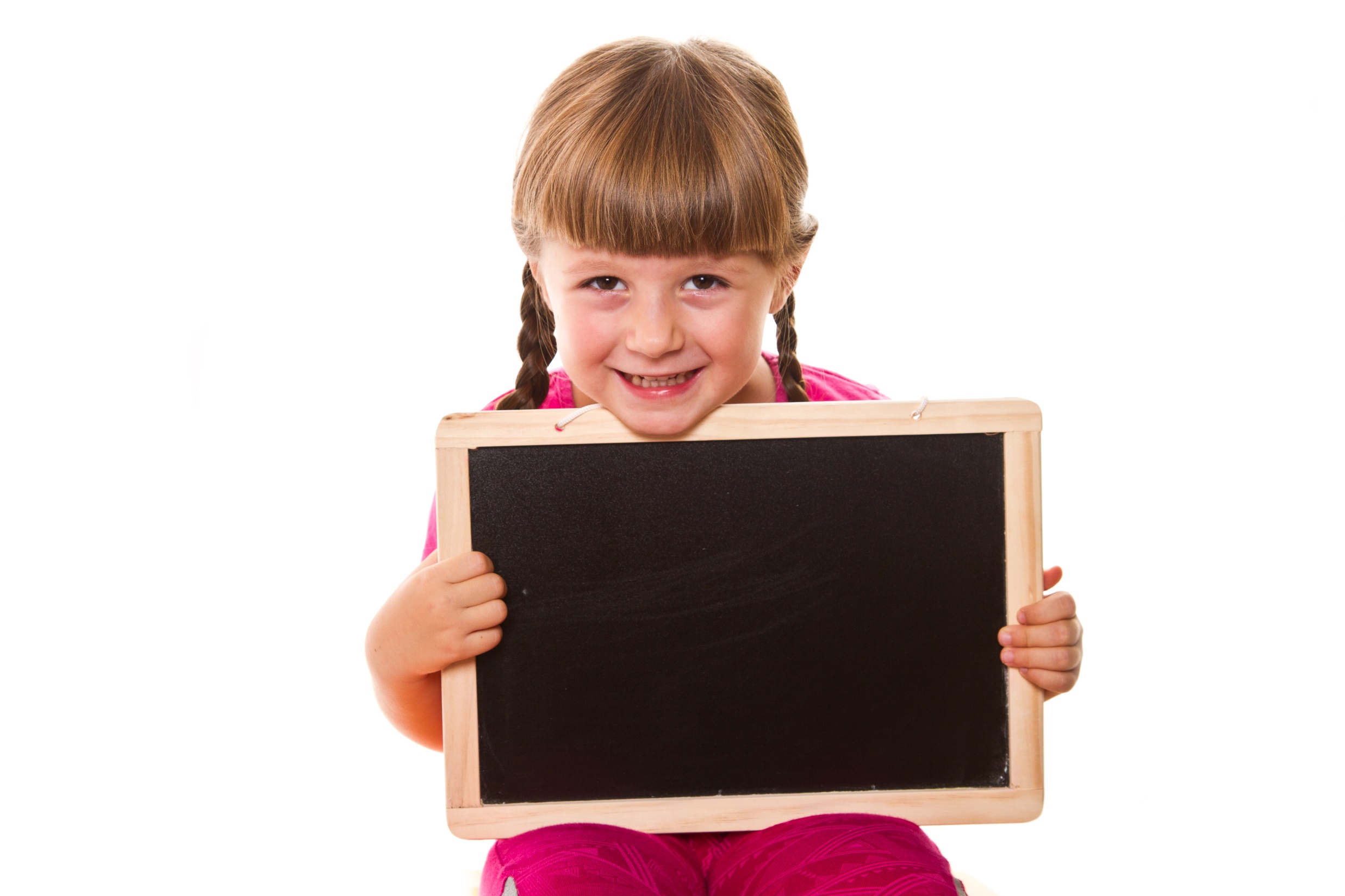 Pre – Listening: 
Vocabulary
Listen and repeat. Click on each phrase to hear the sound.
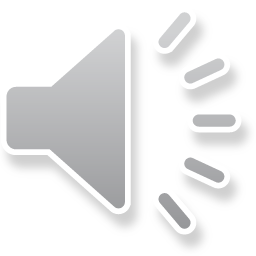 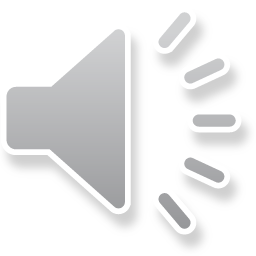 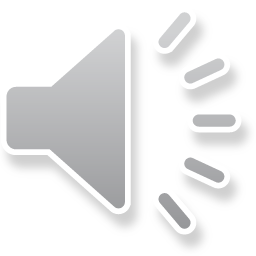 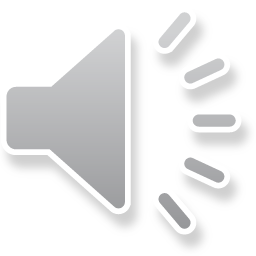 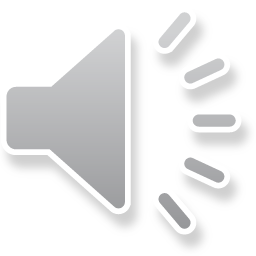 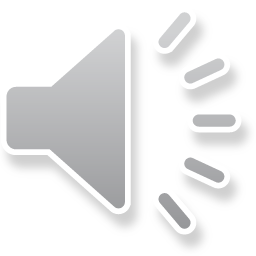 alien (n) /ˈeɪliən/ người ngoài hành tinh
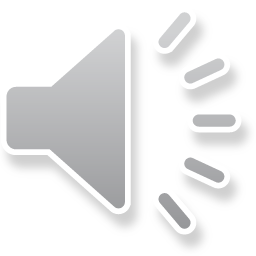 appear (v) /əˈpɪr/ xuất hiện >< disappear (v) /dɪsəˈpɪr/ biến mất
disk-shaped (n) / dɪsk ʃeɪpt/ hình đĩa
flying saucer (n) /ˌflaɪɪŋ ˈsɑːsɚ/ đĩa bay
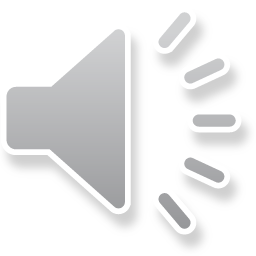 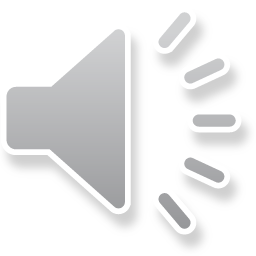 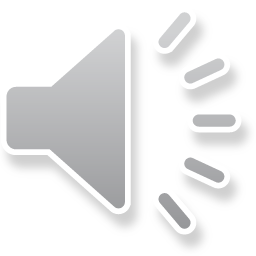 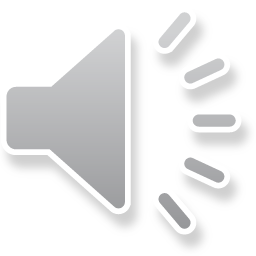 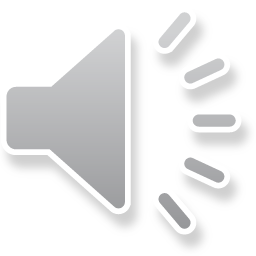 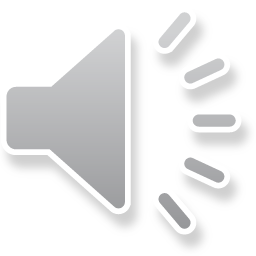 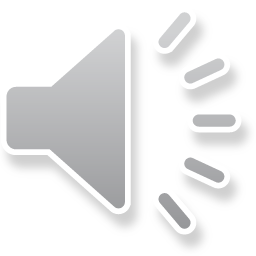 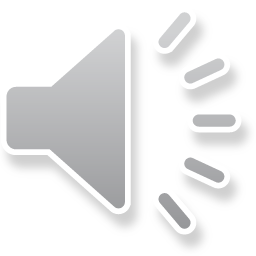 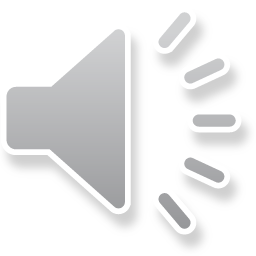 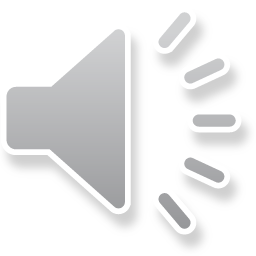 huge (adj) /hjuːdʒ/ to lớn >< tiny (adj) /ˈtaɪni/ nhỏ xíu
strange (adj) /streɪndʒ/ kỳ lạ
terrified (adj) /ˈterəfaɪd/ cảm thấy khiếp sợ
UFO (n) /ˌjuːefˈoʊ/ (unidentified flying object) vật thể bay không xác định
[Speaker Notes: GV click vào từng cụm nghe âm thanh]
Practice saying these words with a partner.
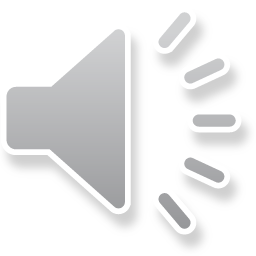 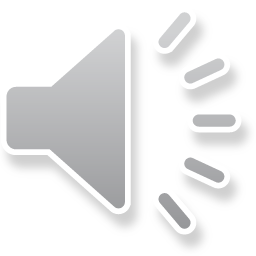 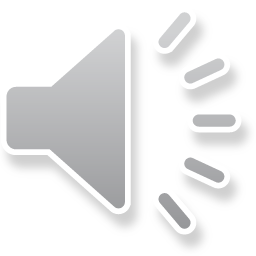 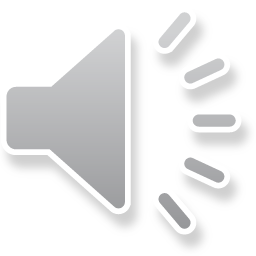 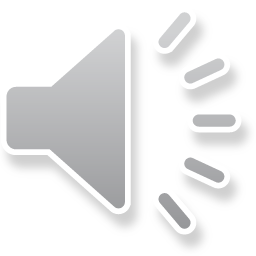 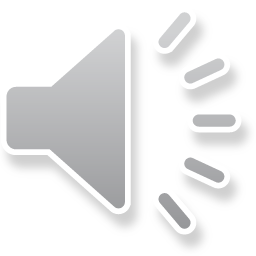 alien (n) /ˈeɪliən/ người ngoài hành tinh
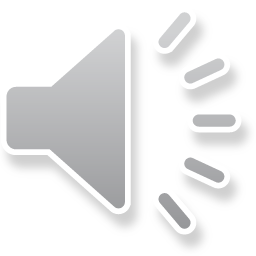 appear (v) /əˈpɪr/ xuất hiện >< disappear (v) /dɪsəˈpɪr/ biến mất
disk-shaped (n) /dɪsk ʃeɪpt/ hình đĩa
flying saucer (n) /ˌflaɪɪŋ ˈsɑːsɚ/ đĩa bay
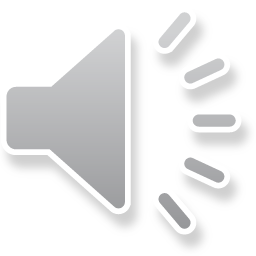 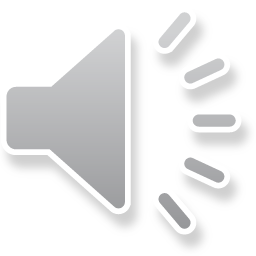 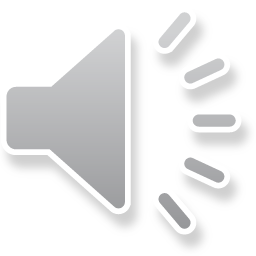 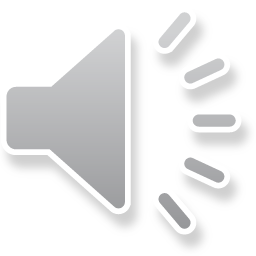 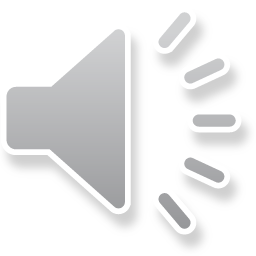 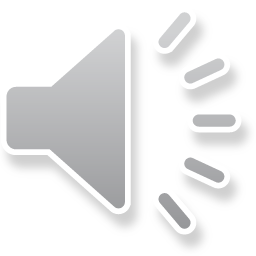 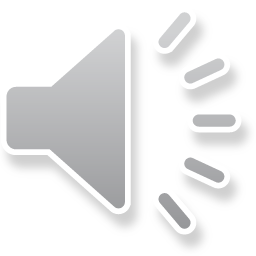 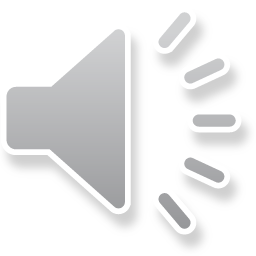 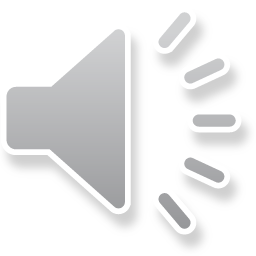 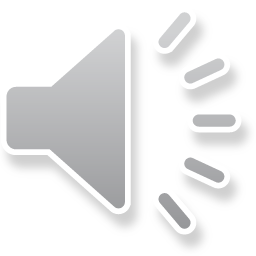 huge (adj) /hjuːdʒ/ to lớn >< tiny (adj) /ˈtaɪni/ nhỏ xíu
strange (adj) /streɪndʒ/ kỳ lạ
terrified (adj) /ˈterəfaɪd/ cảm thấy khiếp sợ
UFO (n) /ˌjuːefˈoʊ/ (unidentified flying object) vật thể bay không xác định
[Speaker Notes: GV click vào từng cụm nghe âm thanh]
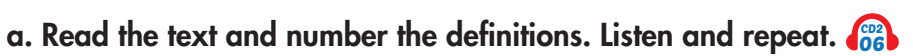 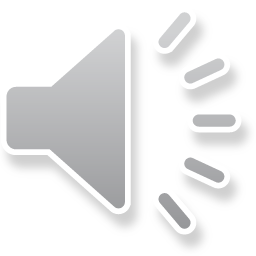 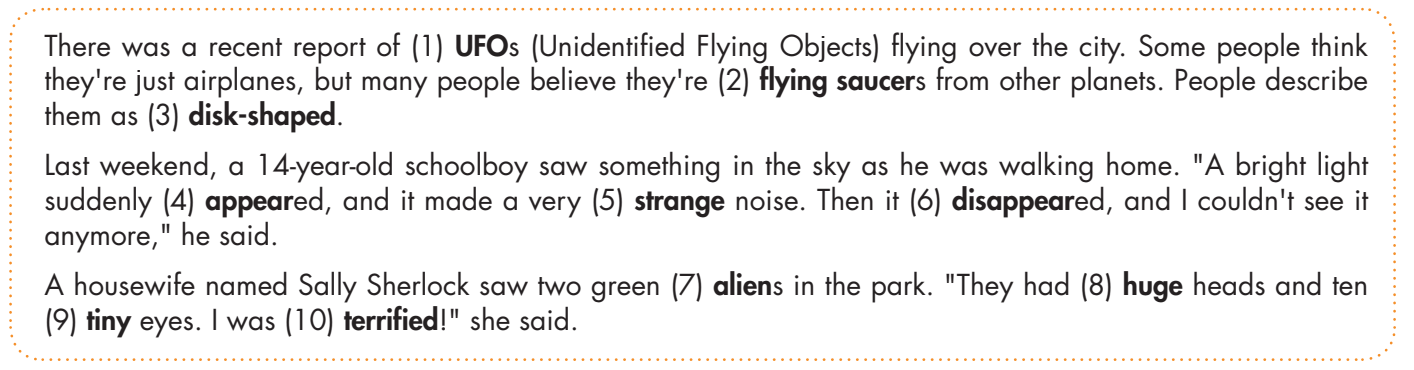 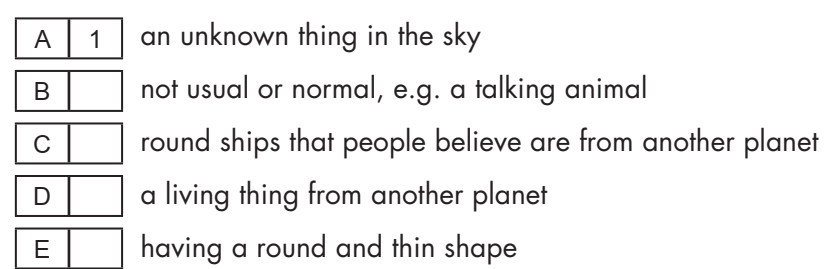 5
2
7
3
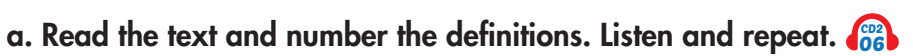 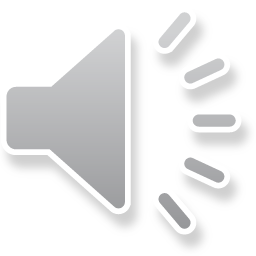 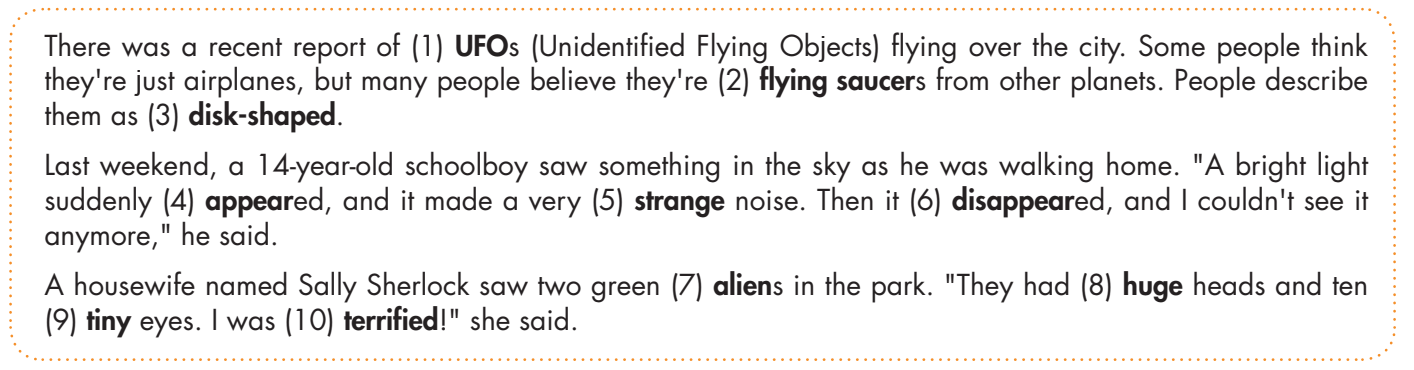 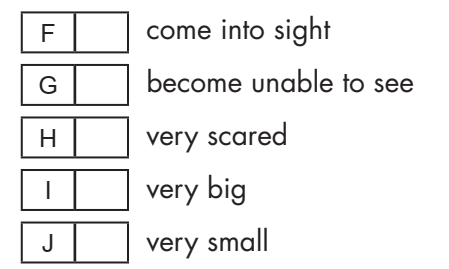 4
6
10
8
9
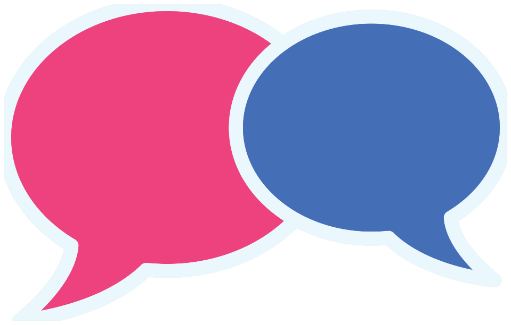 Work in pairs
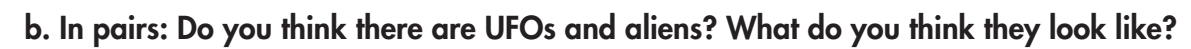 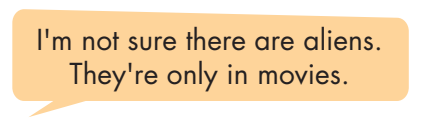 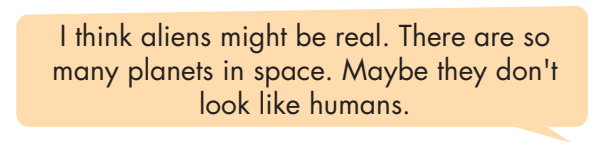 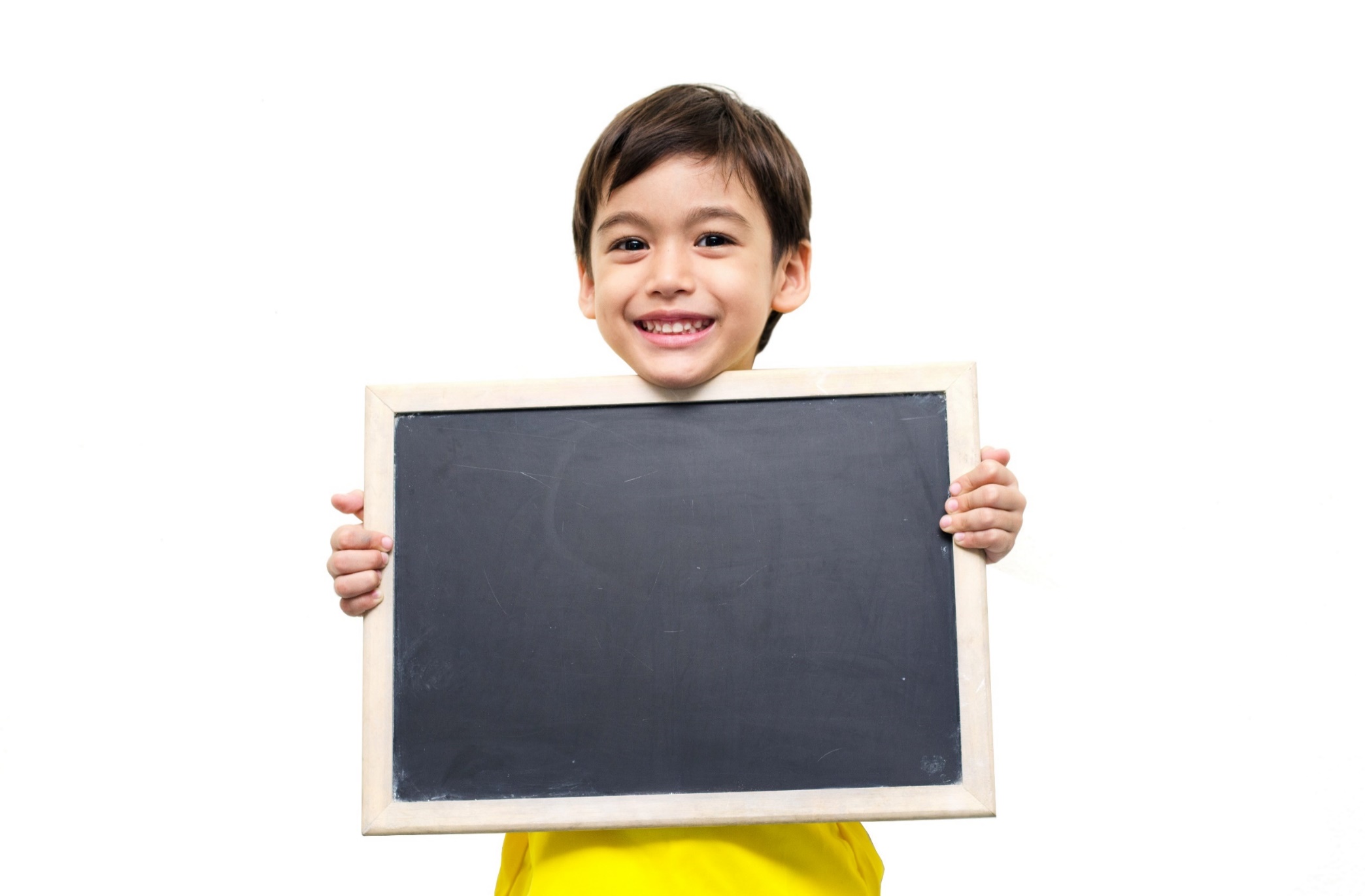 Listening
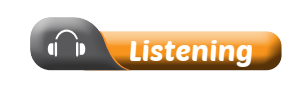 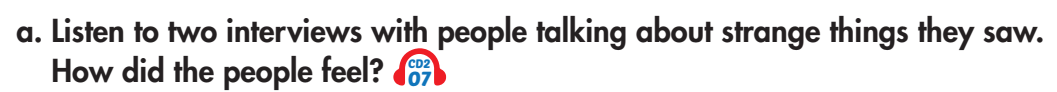 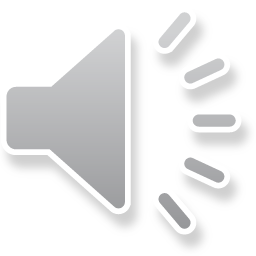 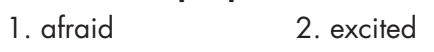 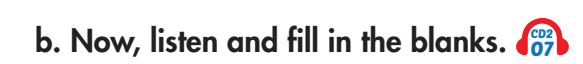 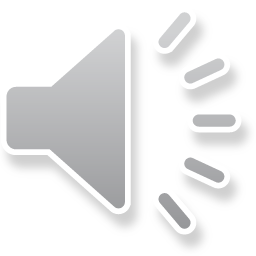 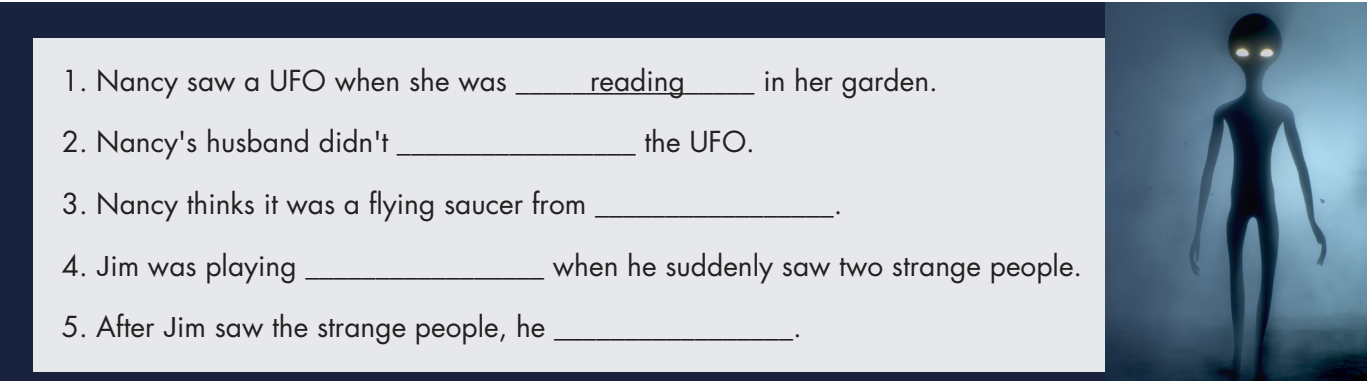 see
another planet
soccer
ran away
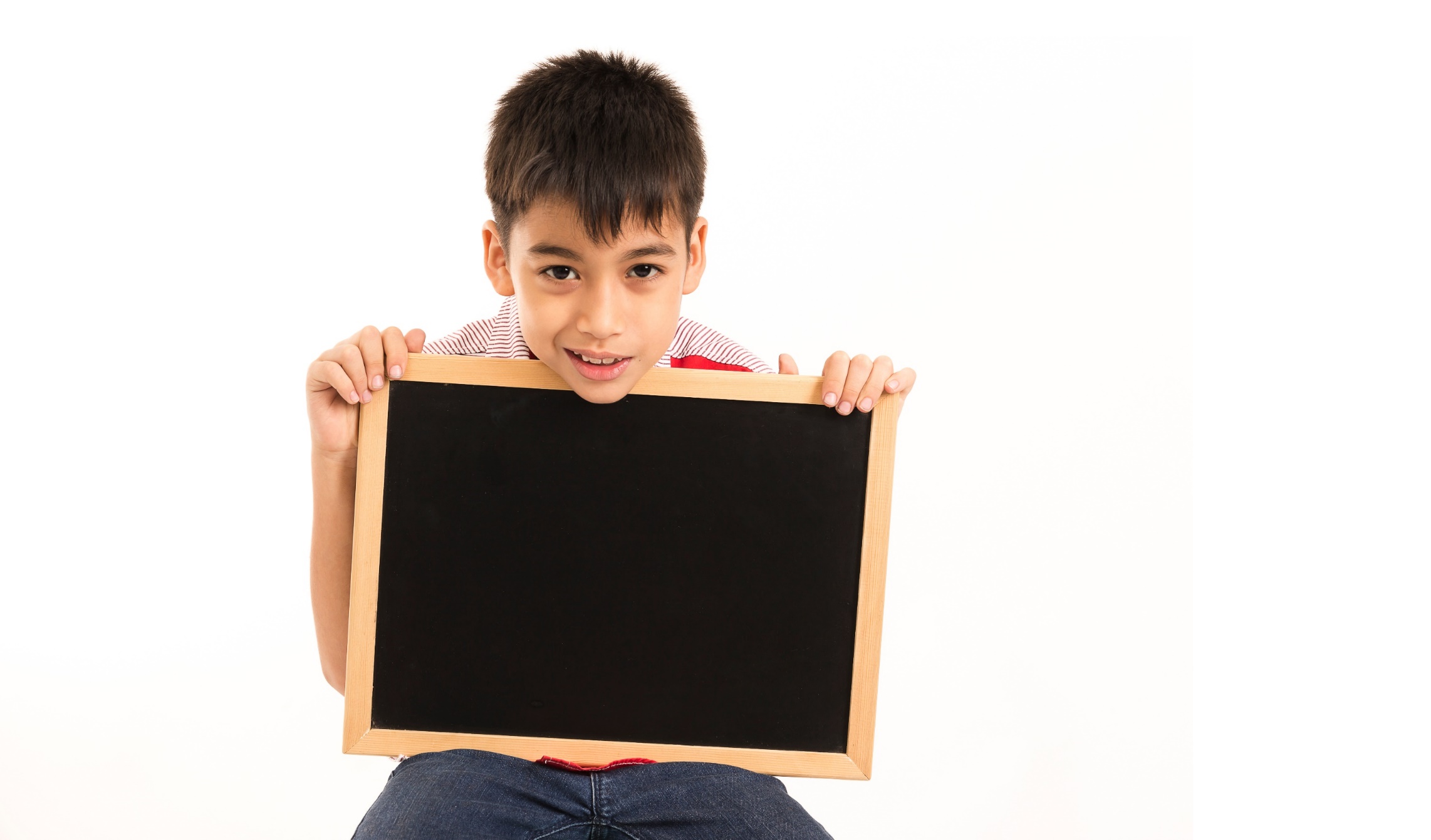 Post - listening
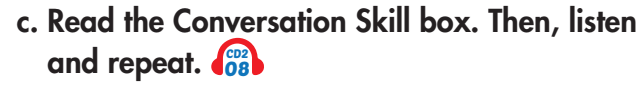 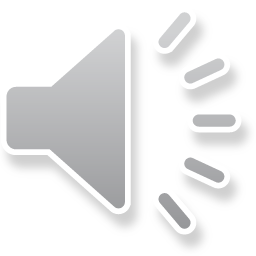 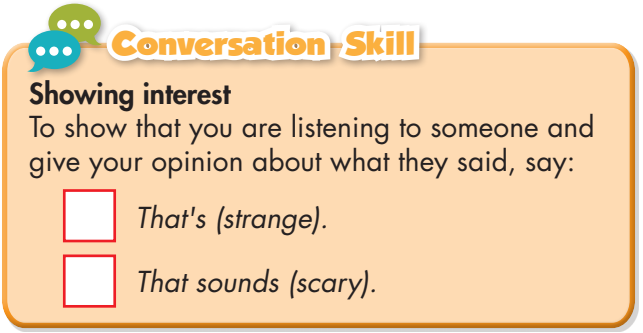 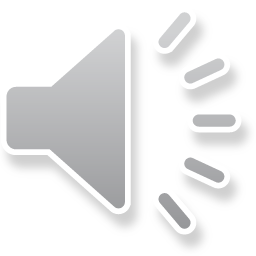 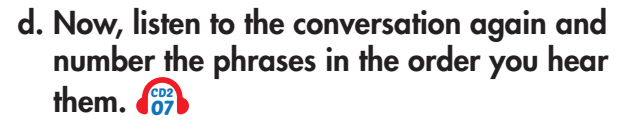 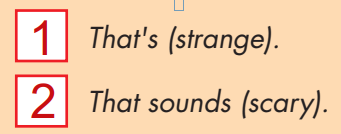 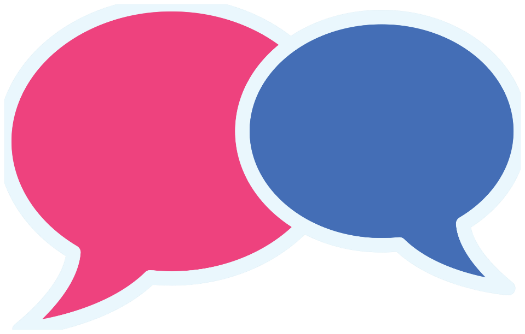 Work in pairs
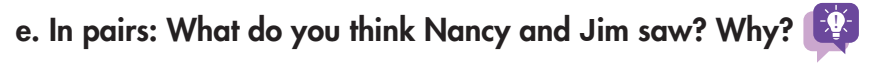 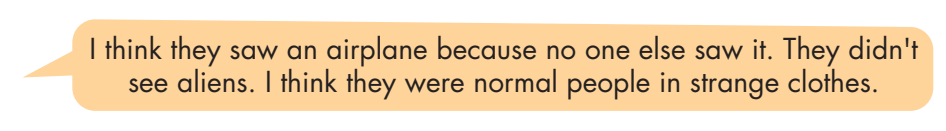 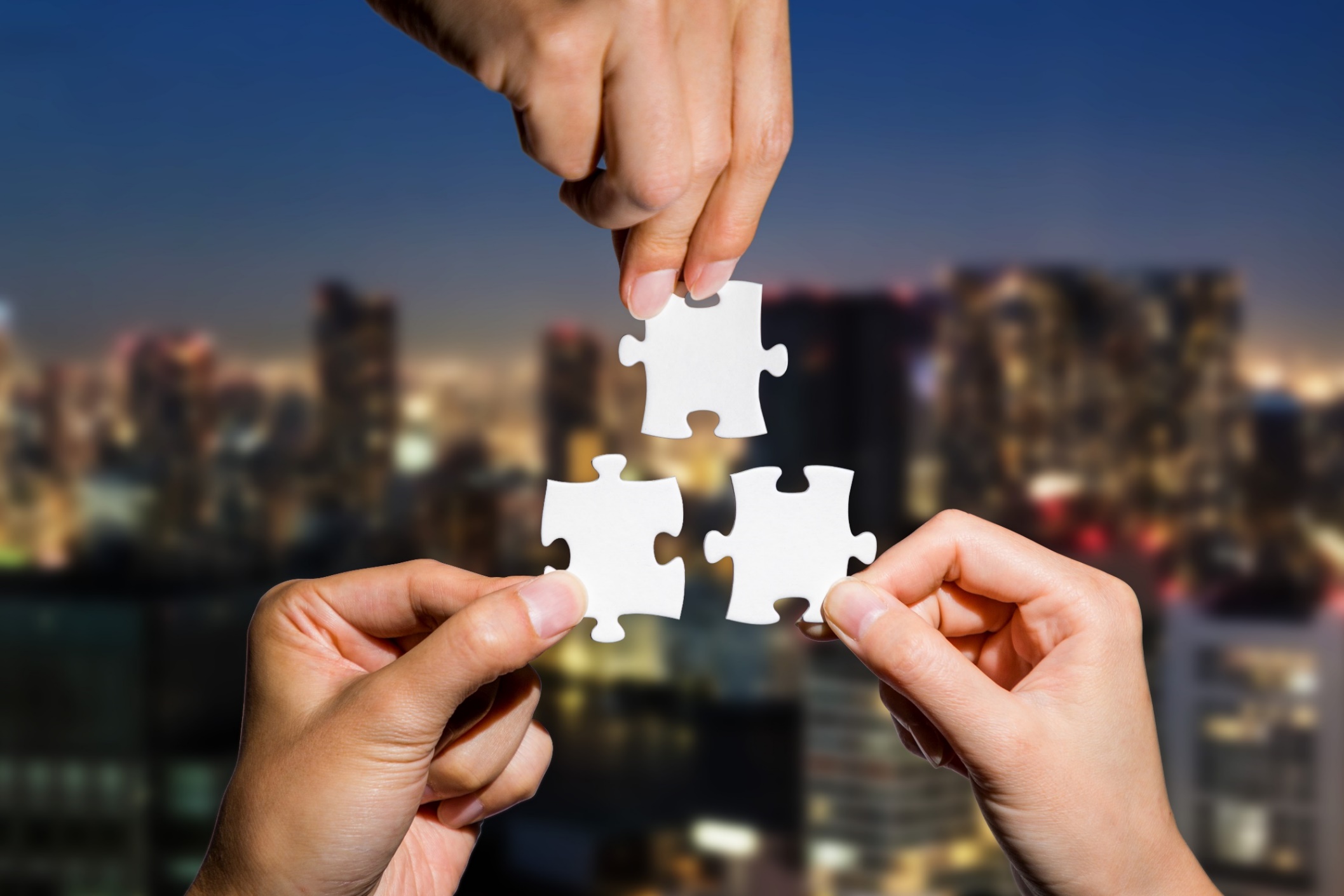 CONSOLIDATION
Choose the correct word for each sentence.1. Suddenly, a UFO appeared/ disappeared in the sky, and it made a strange sound.2. The alien had ten huge/ tiny eyes on its head. They were so small!3. I was walking home from school when I saw a disk-shaped/ round-shaped thing in the sky. It was round and thin.
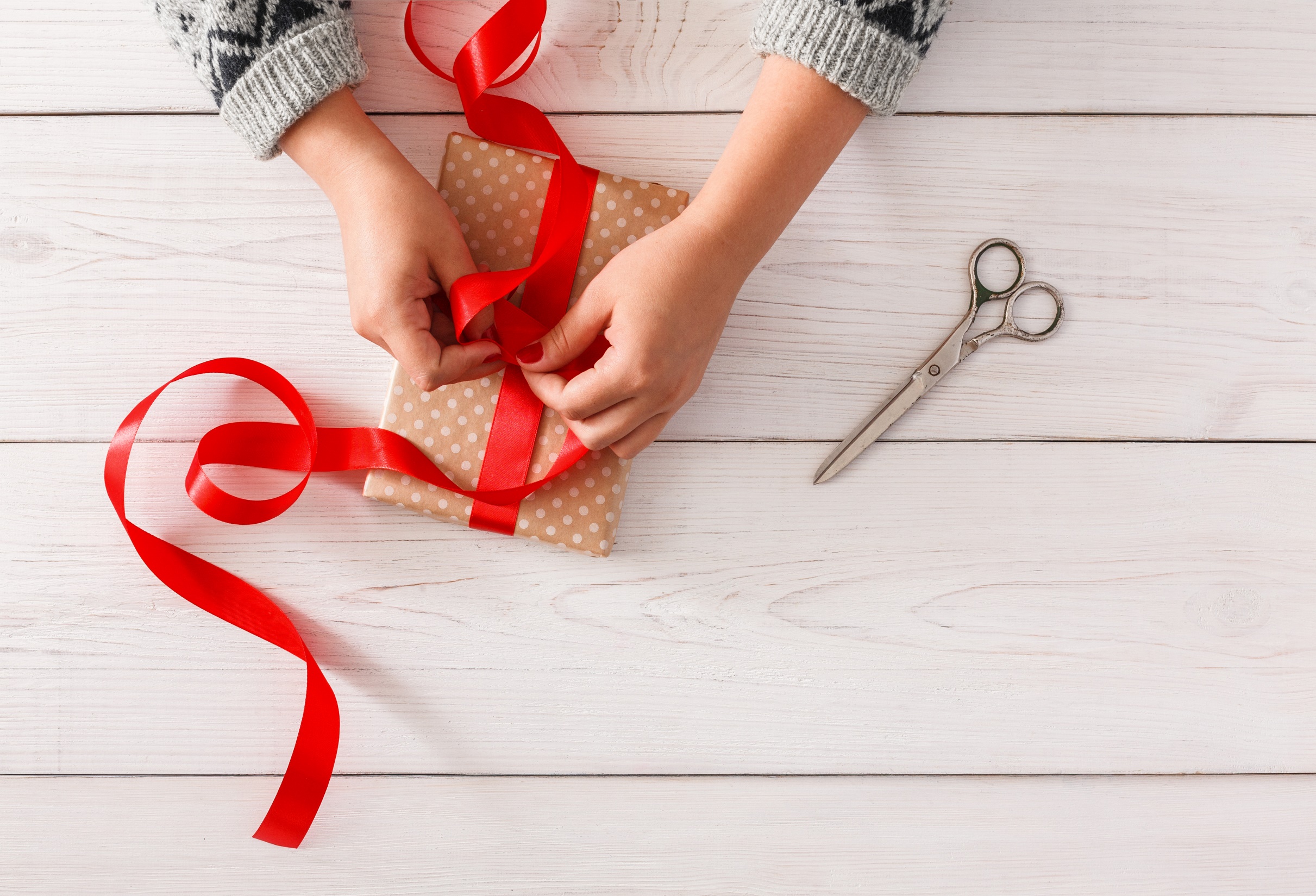 WRAP-UP
Today’s lesson
Vocabularies
alien
appear
disappear
disk-shaped 
flying saucer 
huge 
tiny
strange
terrified
UFO
Today’s lesson
Learn more words about life on other planets. 
Listen to and understand interviews with people talking about strange things they saw (for specific details).
Know how to use functional English – Showing interests.
Homework
- Learn the new words.
- Practice talking about strange things you saw in the past.
- Do the exercises in WB: New words & Listening (pages 34 & 35).
- Do the exercises in TA 8 i-Learn Smart World Notebook, (pages 49 & 50).
- Play the consolidation games in Tiếng Anh 8 i-Learn Smart World DHA App on www.eduhome.com.vn
- Prepare: Lesson 2.2 – Grammar (pages 59 & 60 – SB).
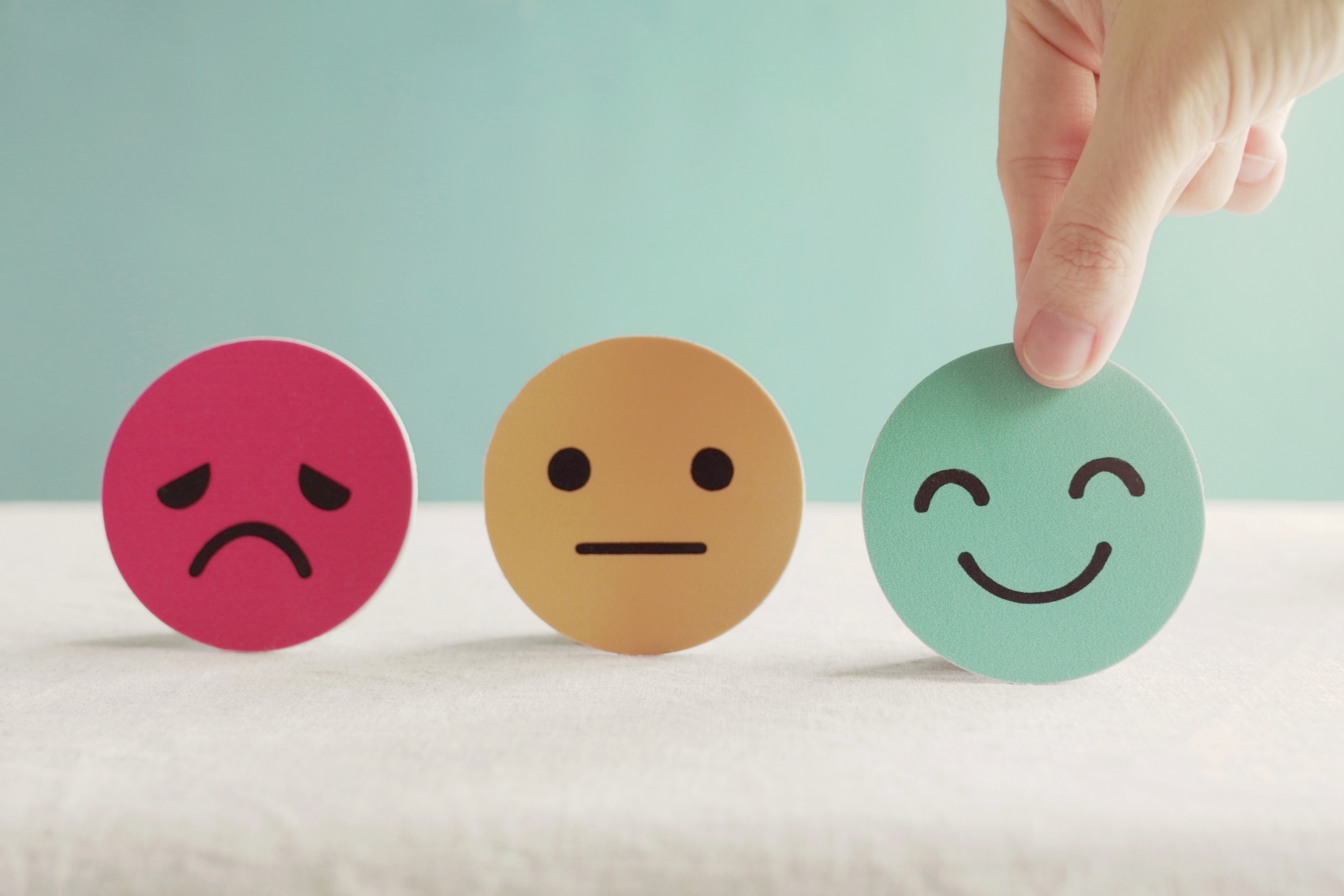 Lesson 3
Stay positive and have a nice day!